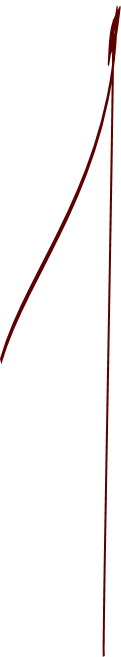 Lorem ipsum
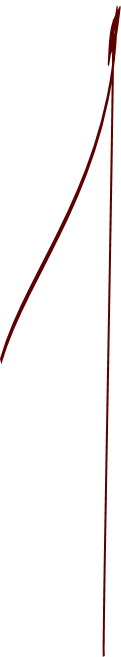 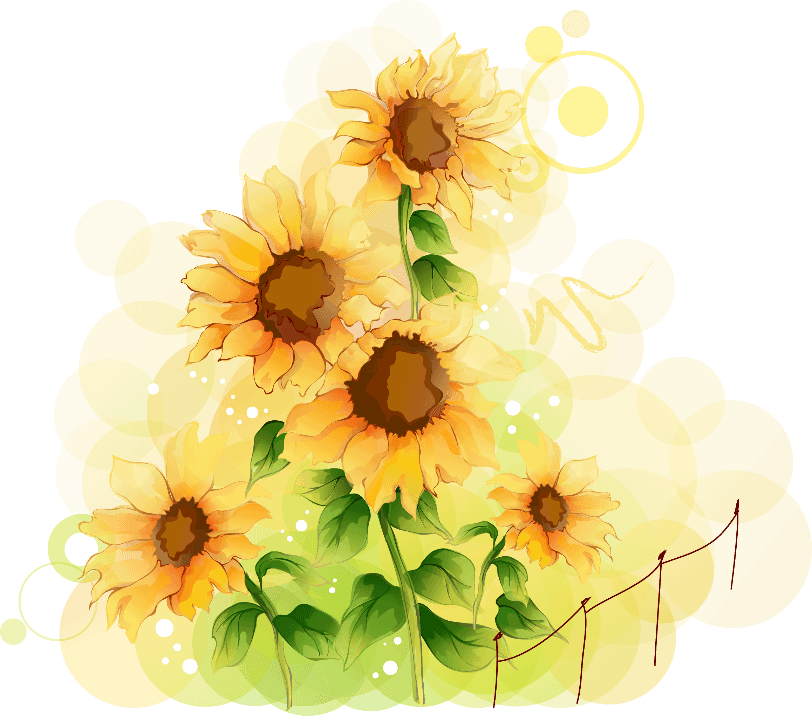 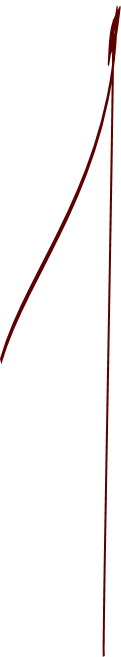 NAME OF PRESENTATION
Click to add subtitle
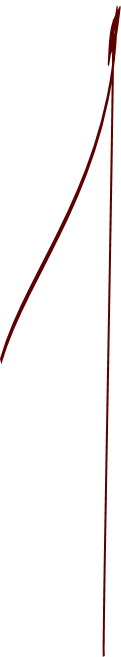 Lorem ipsum dolor sit amet, consectetur adipiscing elit.
https://www.freeppt7.com
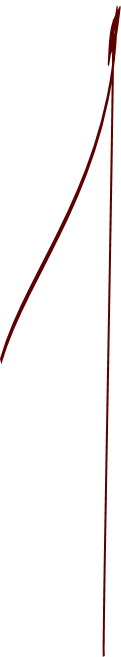 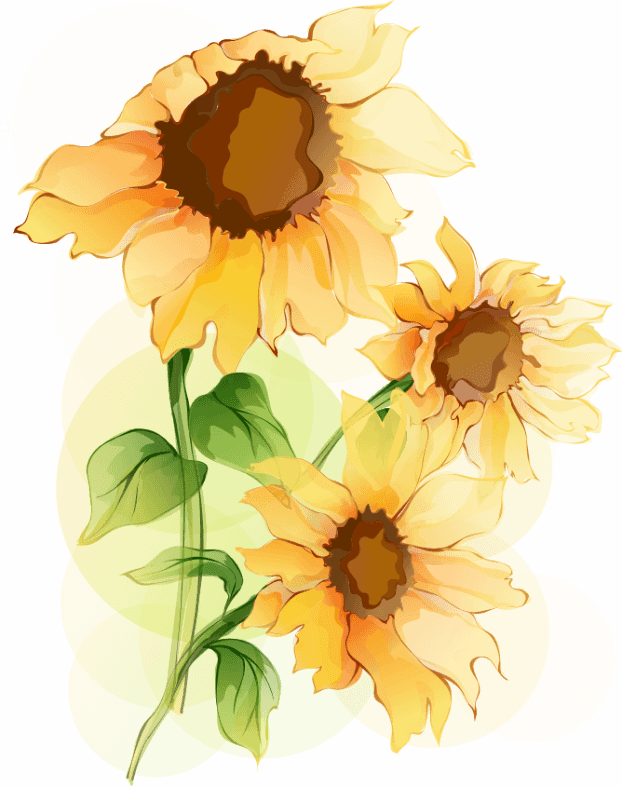 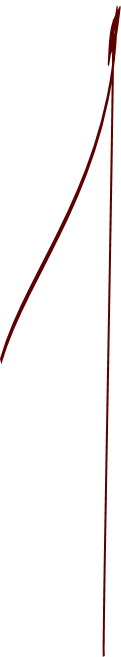 CONTENTS
01
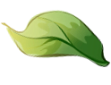 Section Title Goes Here
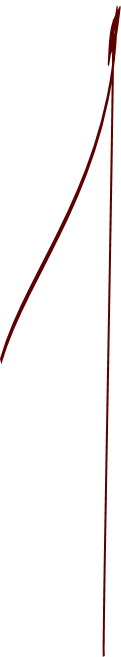 02
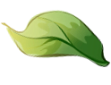 Section Title Goes Here
03
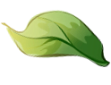 Section Title Goes Here
04
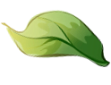 Section Title Goes Here
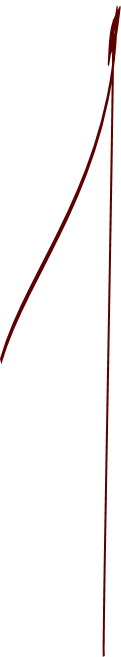 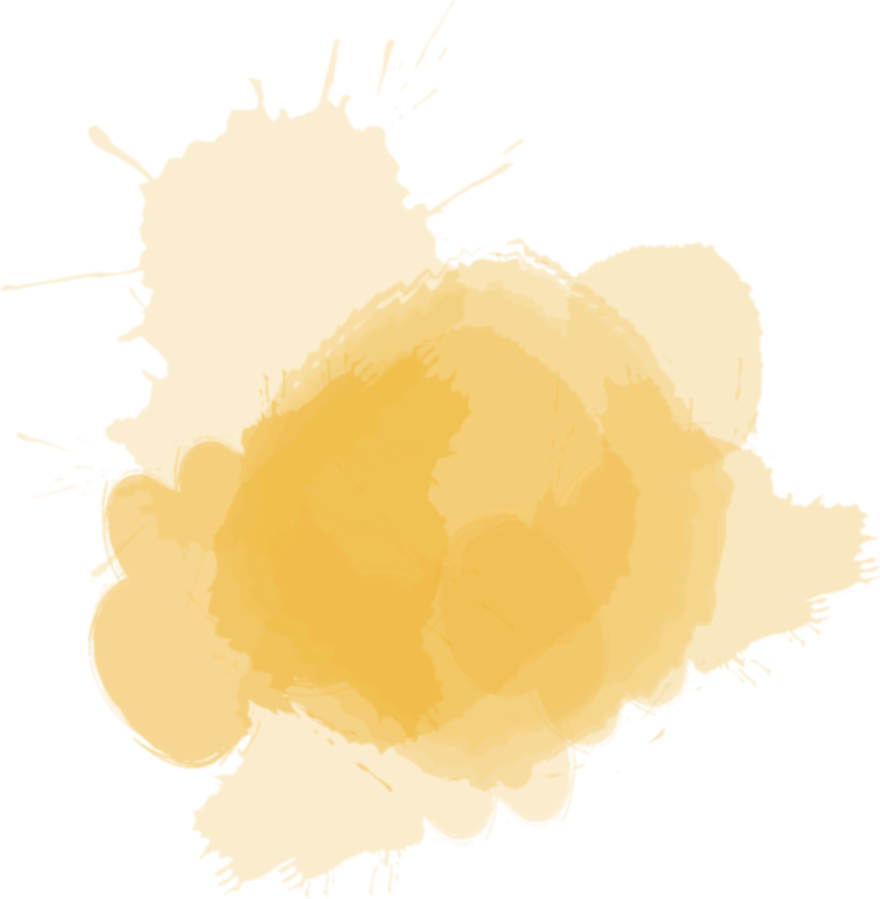 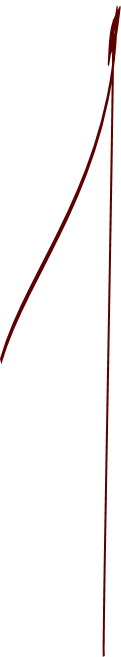 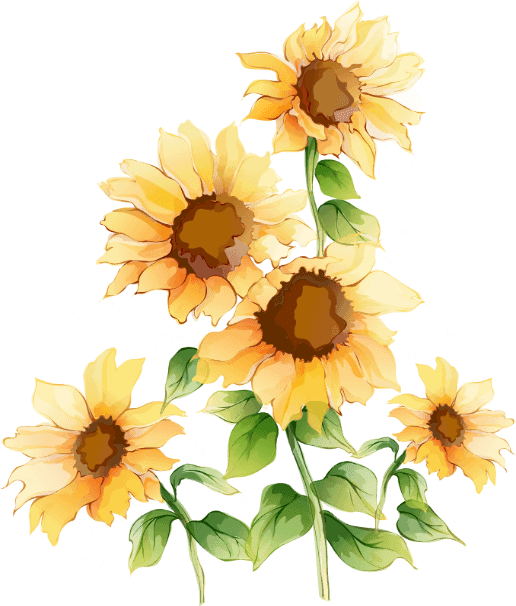 01   Click To Add Title
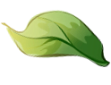 This is a sample text
This is a sample text
This is a sample text
This is a sample text
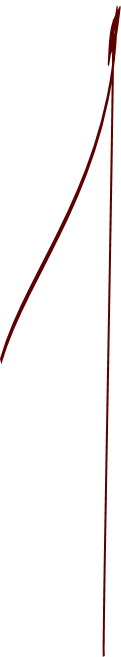 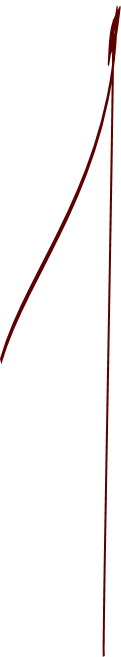 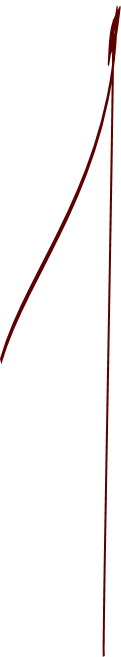 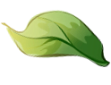 01    Click To Add Title
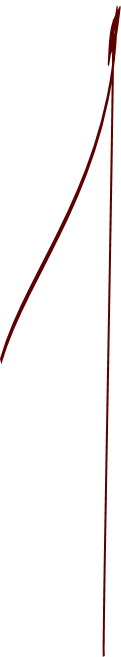 This is a sample text
This is a sample text
This is a sample text
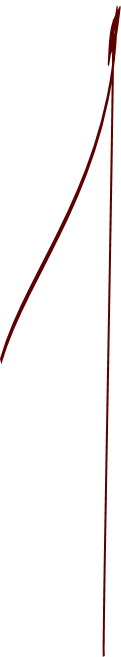 A
B
C
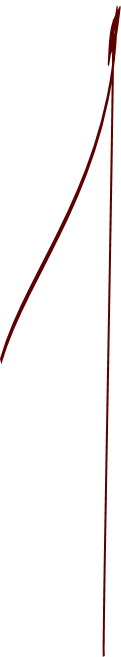 This is a sample text. You can replace this text.Enter your text
This is a sample text. You can replace this text.Enter your text
This is a sample text. You can replace this text.Enter your text
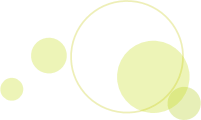 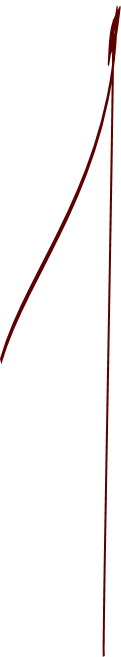 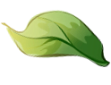 01    Click To Add Title
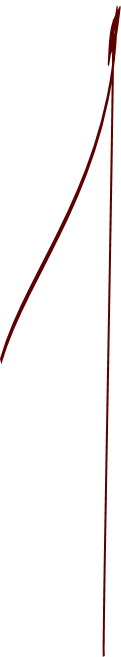 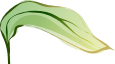 25%
Lorem ipsum dolor sit amet, consectetur adipiscing elit.
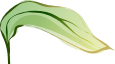 45%
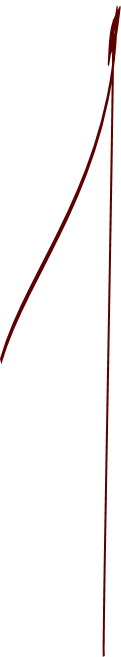 Lorem ipsum dolor sit amet, consectetur adipiscing elit.
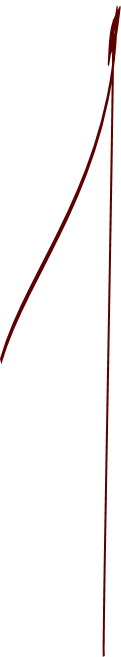 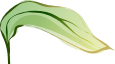 65%
Lorem ipsum dolor sit amet, consectetur adipiscing elit.
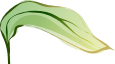 85%
Lorem ipsum dolor sit amet, consectetur adipiscing elit.
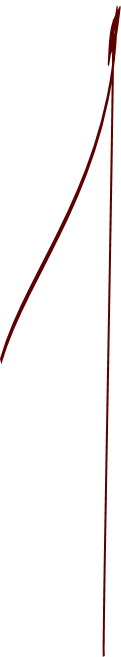 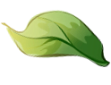 01    Click To Add Title
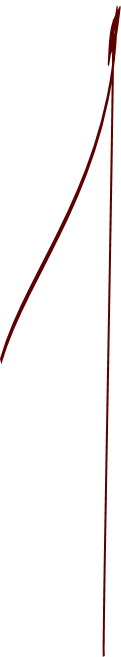 Click to add title
Lorem ipsum dolor sit amet, consectetur adipiscing elit.
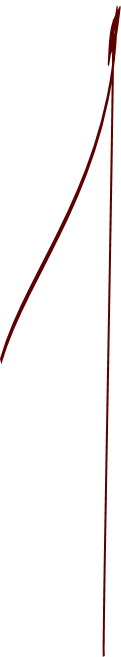 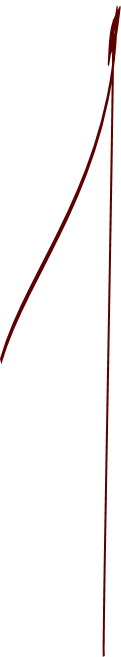 Lorem ipsum dolor sit amet, consectetur adipiscing elit.
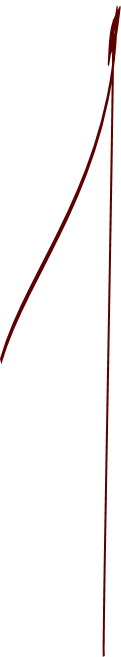 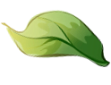 01    Click To Add Title
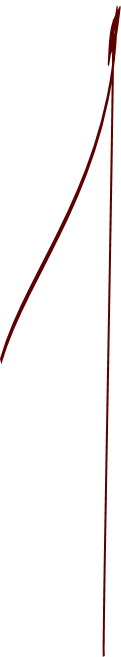 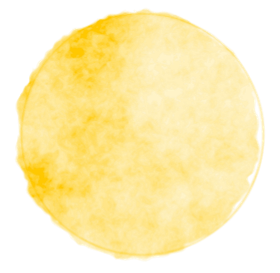 Lorem ipsum dolor sit amet, consectetur adipiscing elit.
Lorem ipsum dolor sit amet, consectetur adipiscing elit.
Lorem ipsum dolor sit amet, consectetur adipiscing elit.
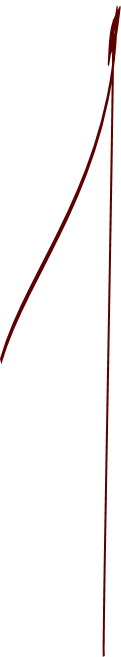 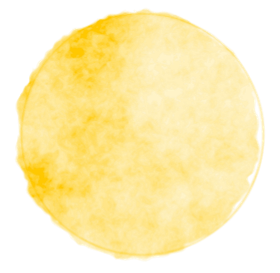 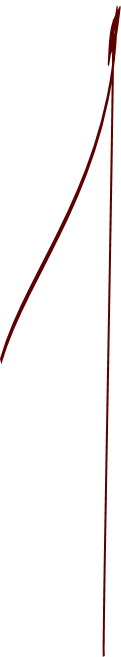 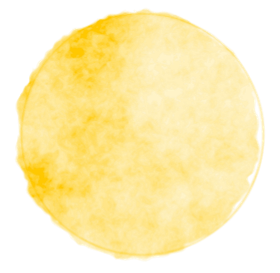 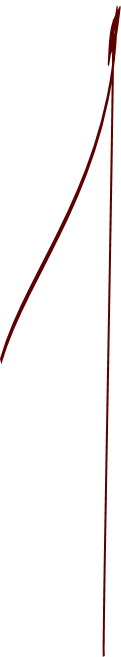 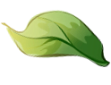 01    Click To Add Title
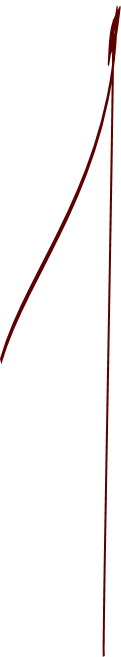 text
Lorem ipsum dolor sit amet, consectetur adipiscing elit.
text
Lorem ipsum dolor sit amet, consectetur adipiscing elit.
text
Lorem ipsum dolor sit amet, consectetur adipiscing elit.
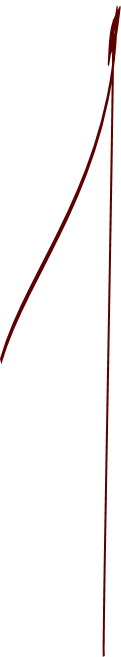 text
Lorem ipsum dolor sit amet, consectetur adipiscing elit.
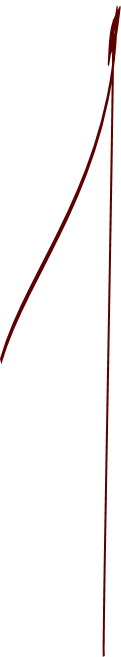 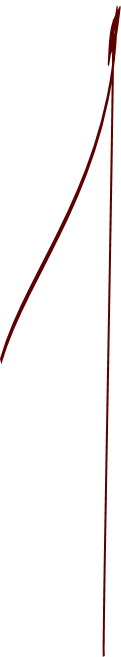 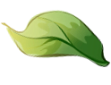 01    Click To Add Title
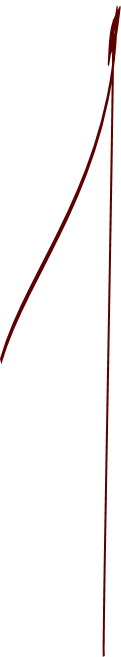 70%
Lorem ipsum dolor sit amet, consectetur adipiscing elit.
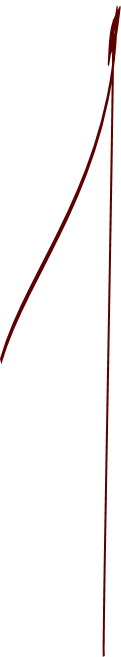 40%
Lorem ipsum dolor sit amet, consectetur adipiscing elit.
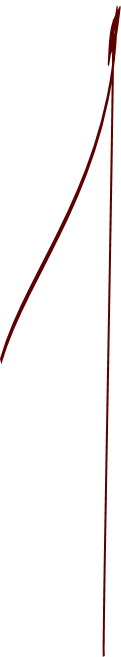 20%
Lorem ipsum dolor sit amet, consectetur adipiscing elit.
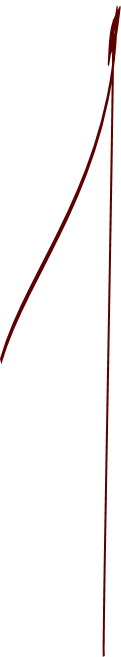 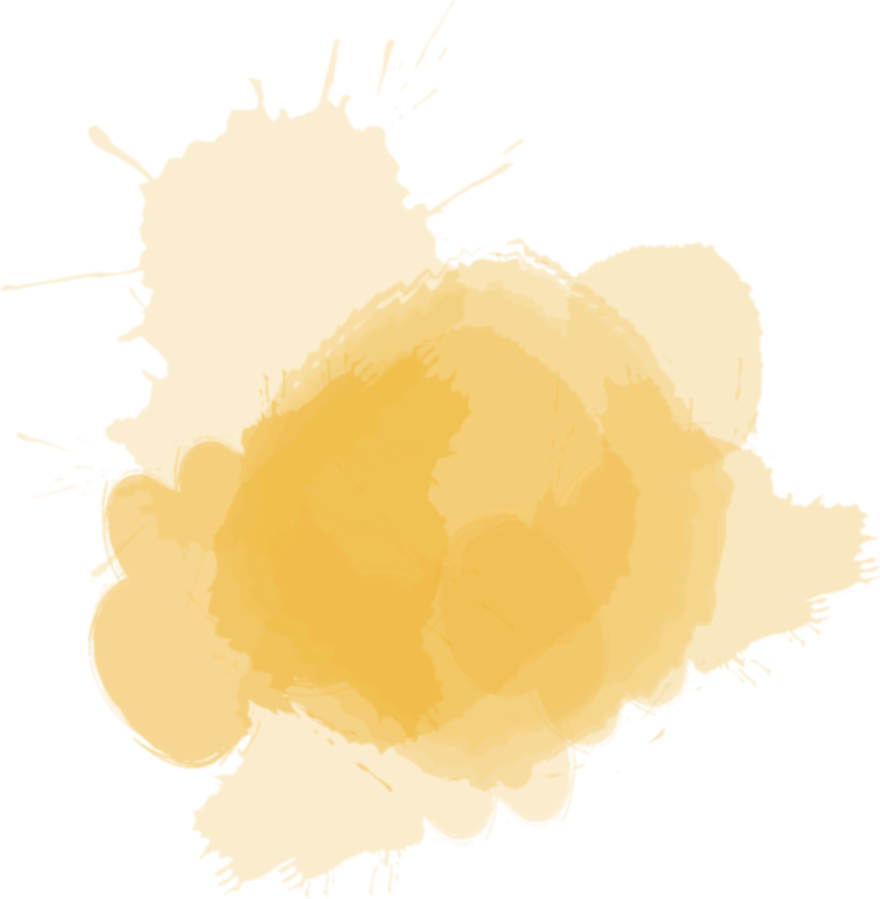 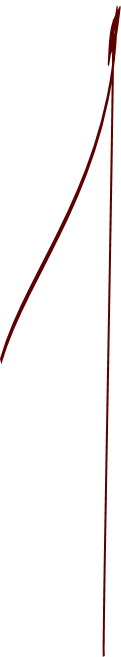 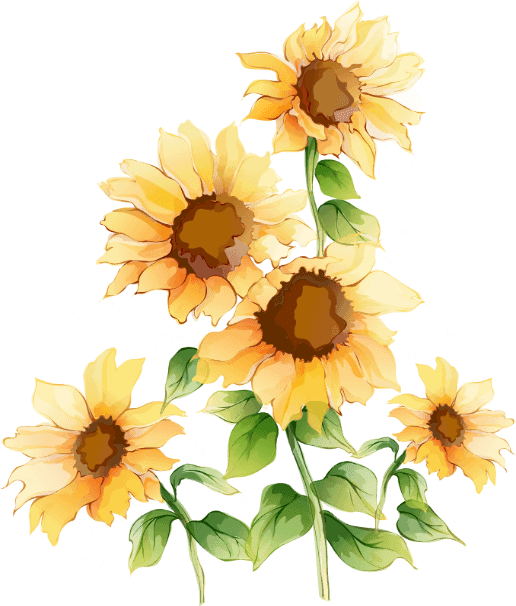 02   Click To Add Title
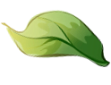 This is a sample text
This is a sample text
This is a sample text
This is a sample text
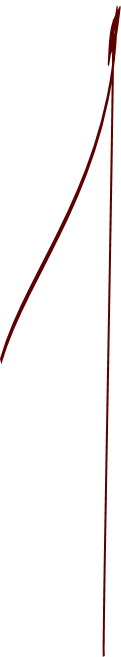 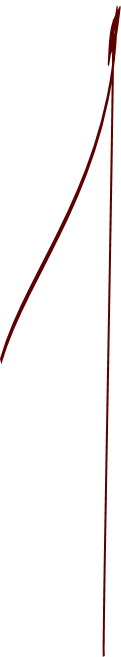 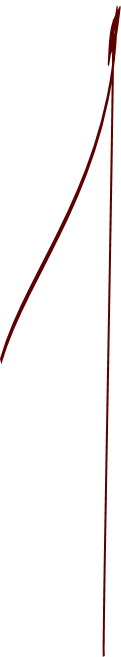 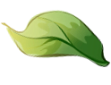 02    Click To Add Title
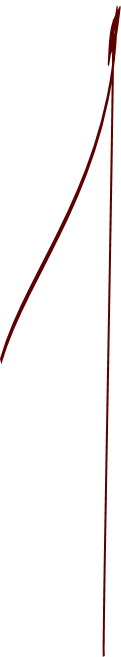 Click to add your text
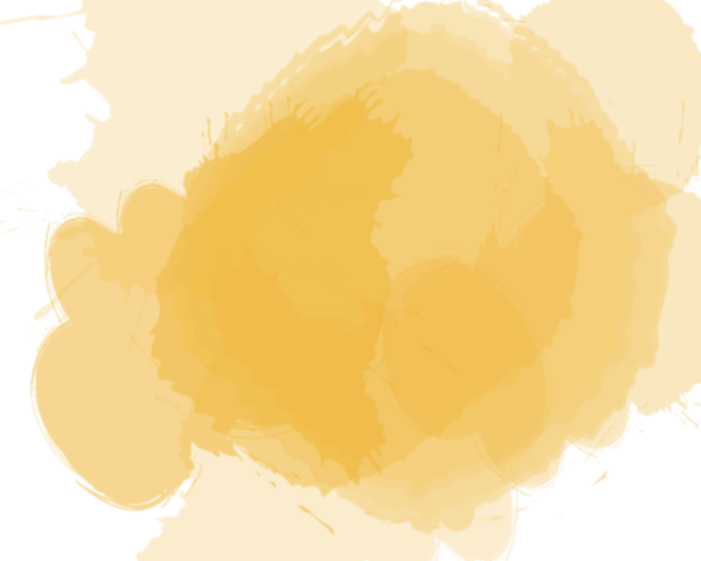 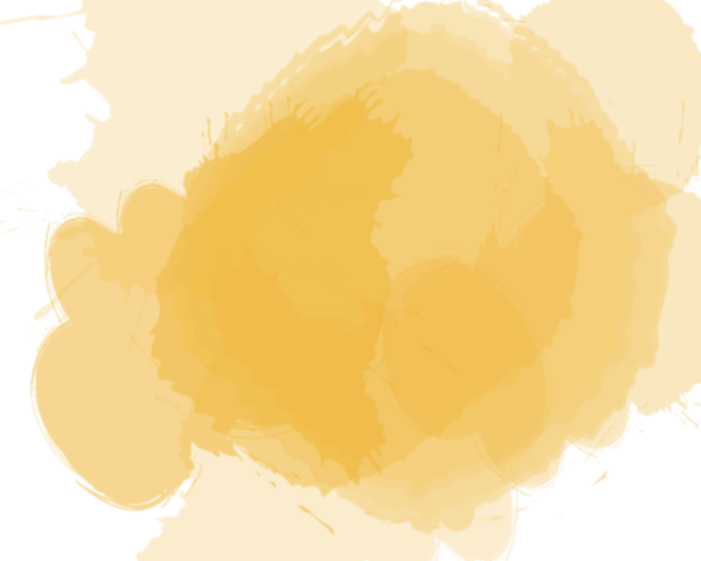 NO!
YES!
Click to add your text
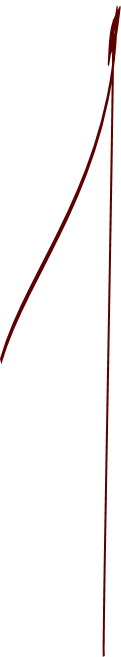 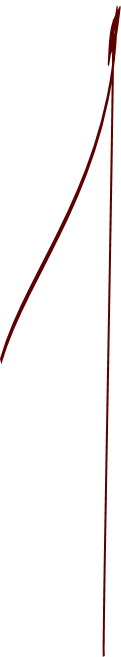 Click to add your text
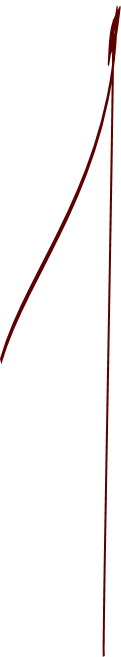 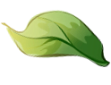 02    Click To Add Title
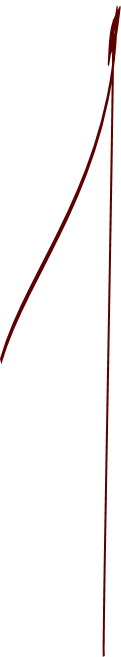 Lorem ipsum dolor sit amet, consectetur adipiscing elit.
01
Click to add your text
Lorem ipsum dolor sit amet, consectetur adipiscing elit.
02
Click to add your text
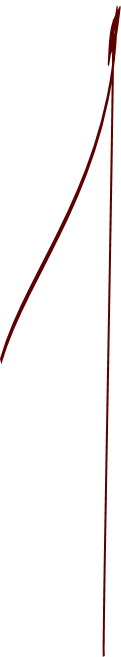 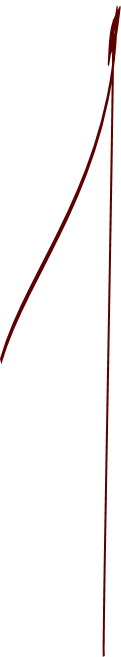 Lorem ipsum dolor sit amet, consectetur adipiscing elit.
03
Click to add your text
Lorem ipsum dolor sit amet, consectetur adipiscing elit.
04
Click to add your text
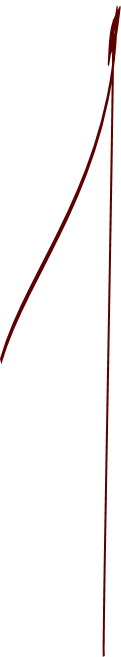 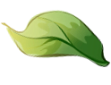 02    Click To Add Title
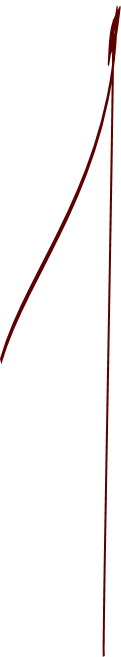 01
02
Click to add your text
Click to add your text
03
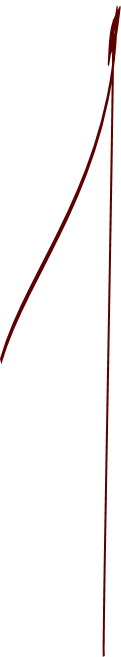 04
Click to add your text
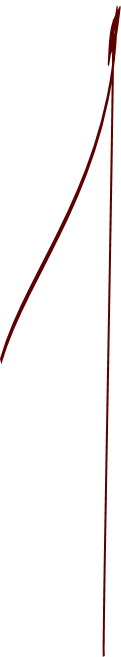 Click to add your text
05
Click to add your text
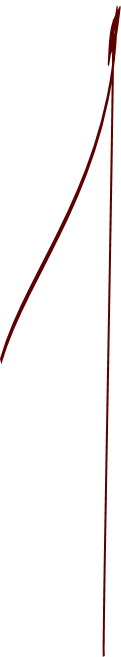 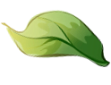 02    Click To Add Title
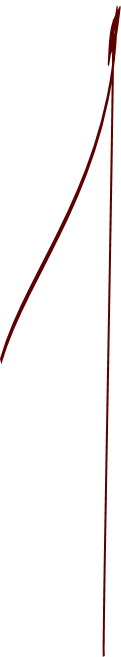 Lorem ipsum dolor sit amet, consectetur adipiscing elit.
add text
70W
60W
80W
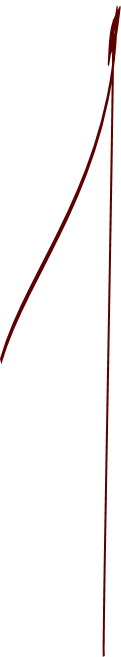 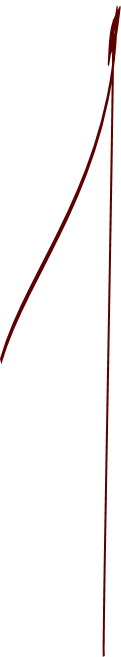 add text
add text
Lorem ipsum dolor sit amet, consectetur adipiscing elit.
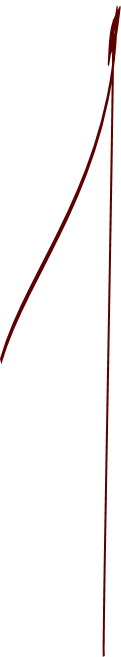 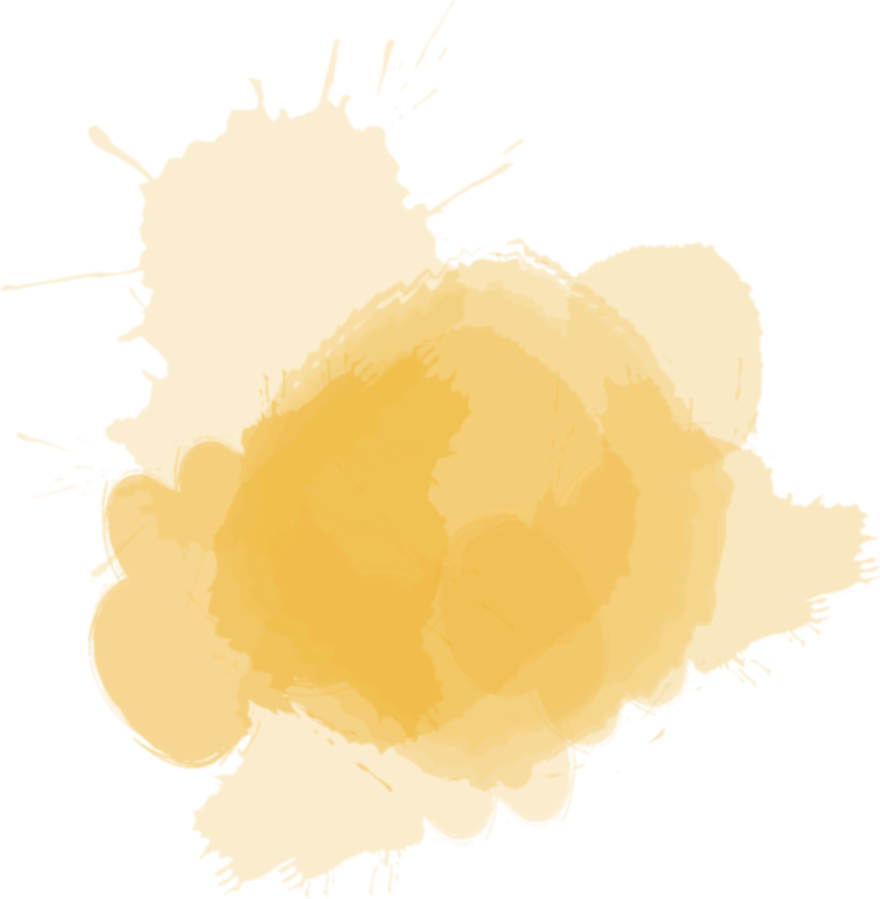 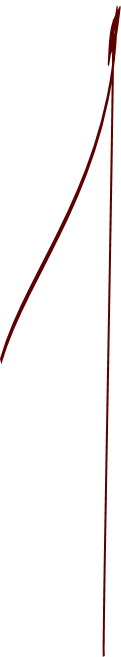 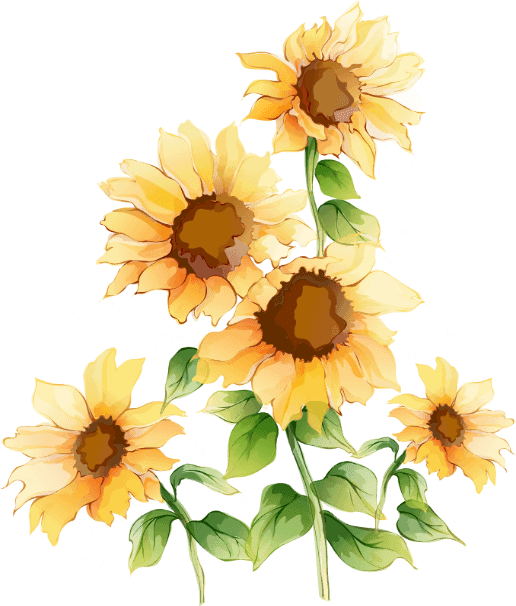 03   Click To Add Title
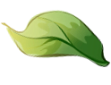 This is a sample text
This is a sample text
This is a sample text
This is a sample text
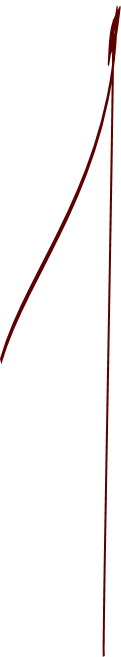 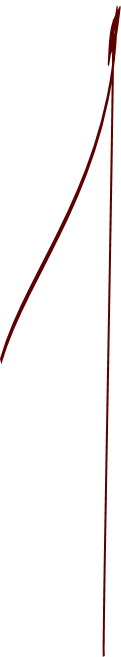 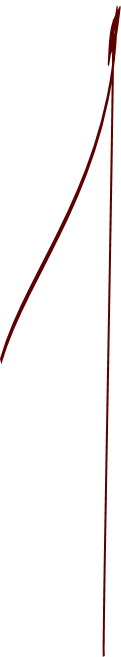 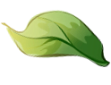 03    Click To Add Title
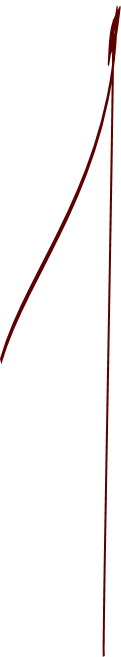 add 
text
add text
Click to add your text
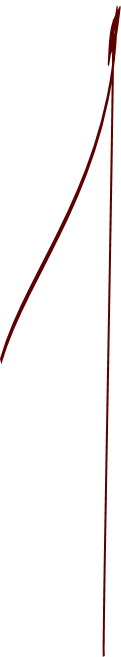 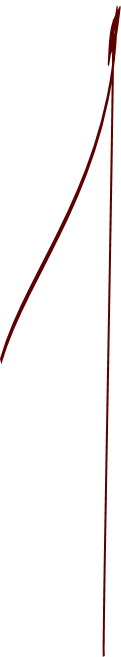 add text
Lorem ipsum dolor sit amet, consectetur adipiscing elit.
Lorem ipsum dolor sit amet, consectetur adipiscing elit.
Lorem ipsum dolor sit amet, consectetur adipiscing elit.
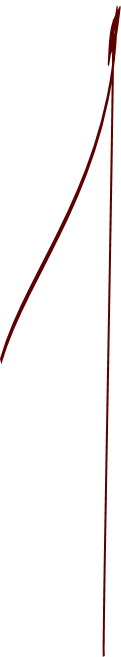 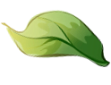 03    Click To Add Title
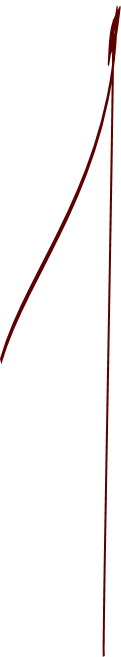 1
Lorem ipsum dolor sit amet, consectetur.
add text
2
Lorem ipsum dolor sit amet, consectetur.
add text
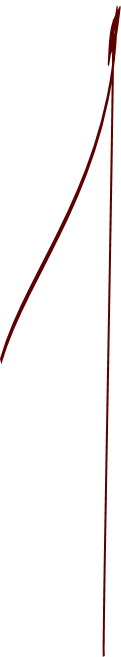 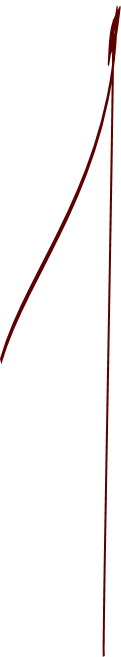 3
Lorem ipsum dolor sit amet
add text
4
Lorem ipsum
add text
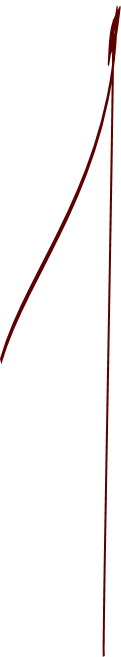 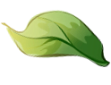 03    Click To Add Title
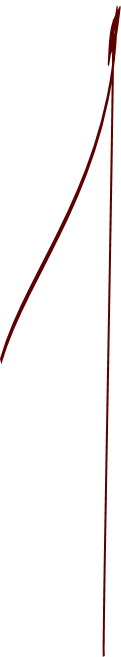 Click to add your text
add text
01
Lorem ipsum dolor sit amet, consectetur adipiscing elit.
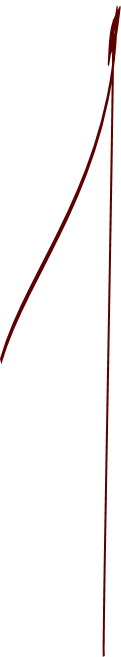 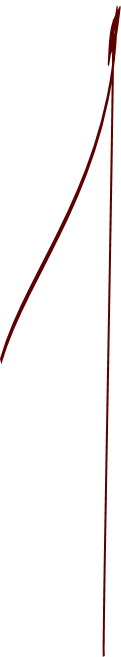 add text
02
Lorem ipsum dolor sit amet, consectetur adipiscing elit.
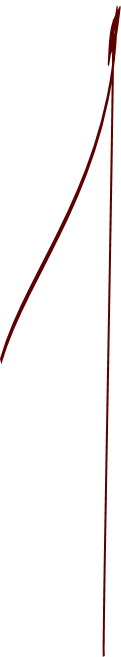 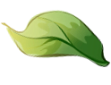 03    Click To Add Title
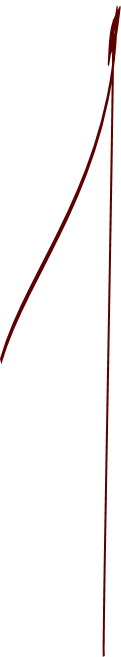 01
02
03
Add text
Add text
Add text
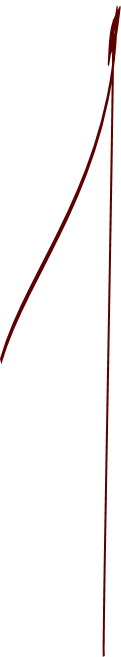 Click to add your text
Click to add your text
Click to add your text
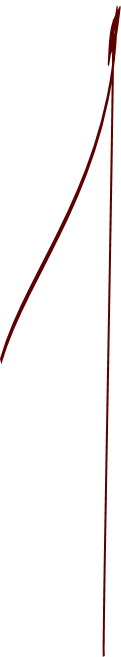 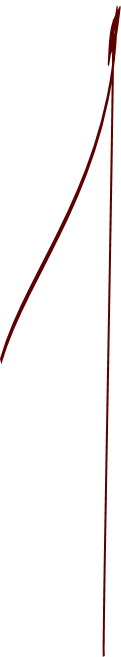 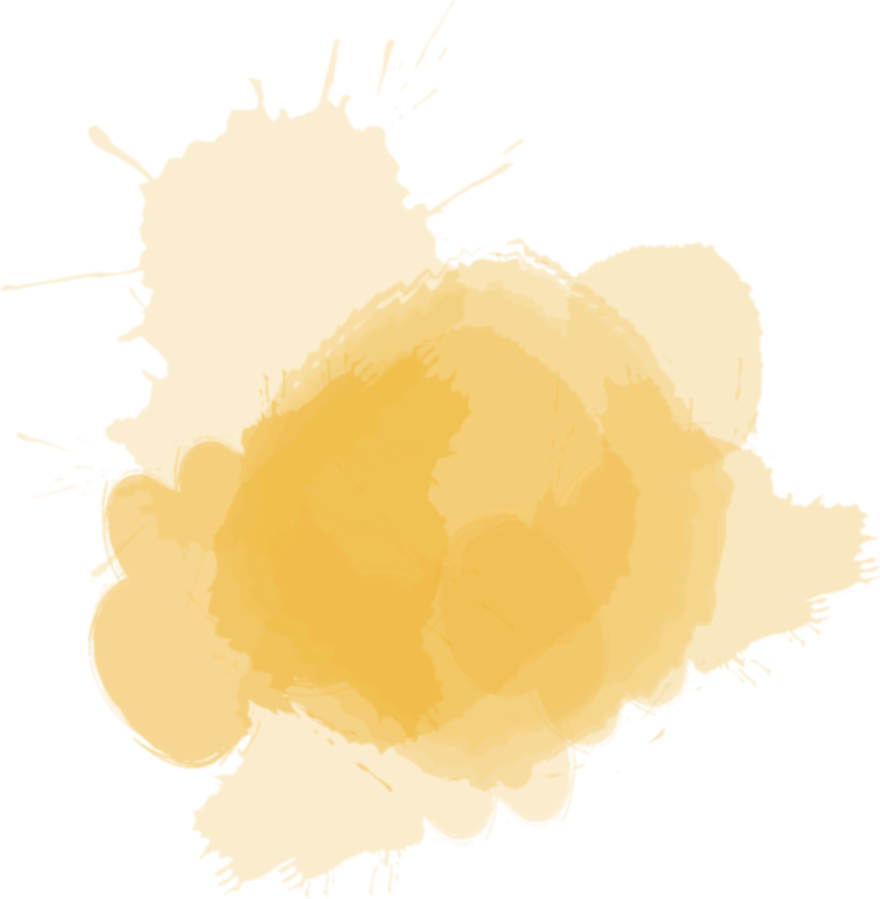 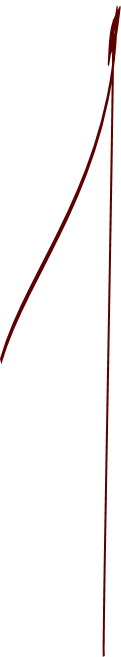 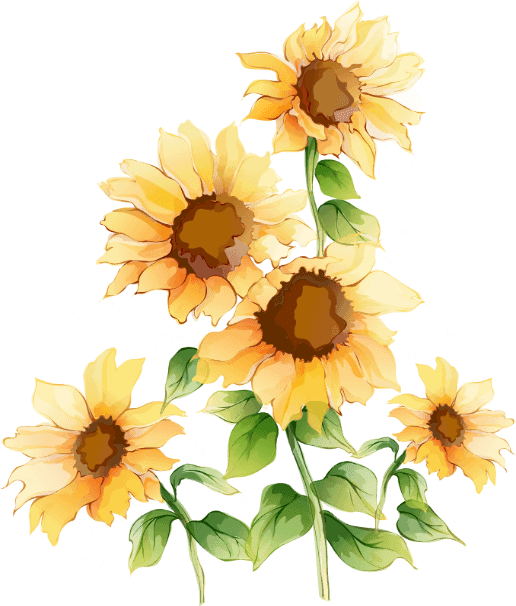 04   Click To Add Title
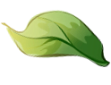 This is a sample text
This is a sample text
This is a sample text
This is a sample text
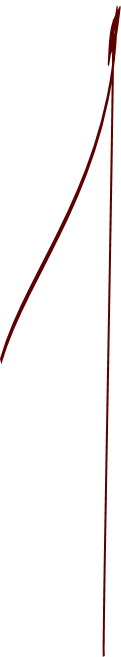 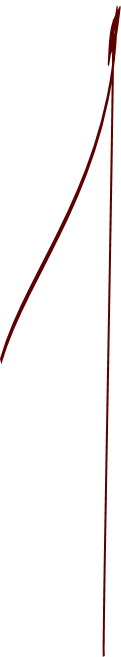 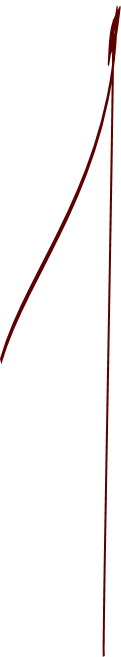 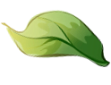 04    Click To Add Title
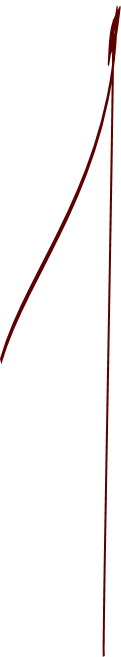 Add text
01
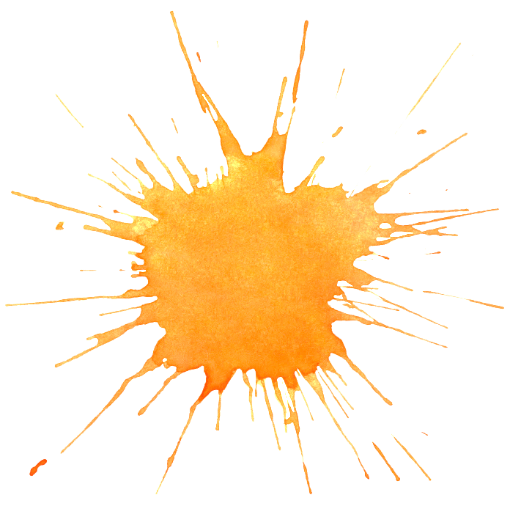 Add text
Add text
Add text
LOREM
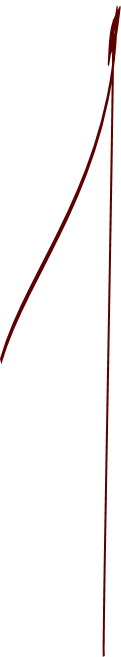 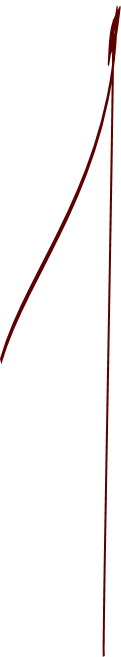 Add text
Add text
Add text
Add text
02
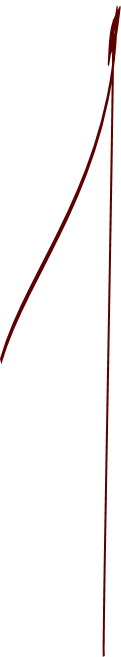 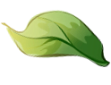 04    Click To Add Title
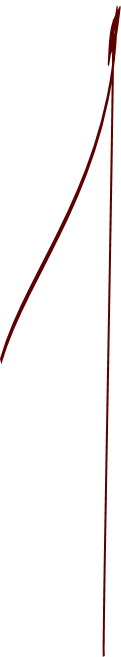 Add text
Add text
Add text
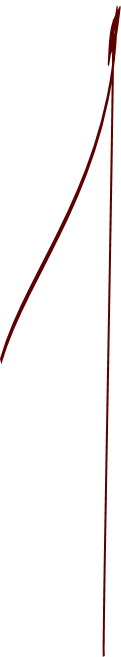 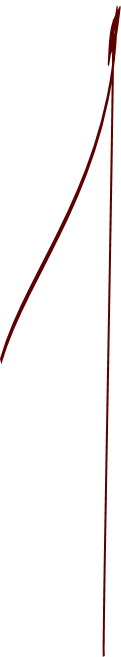 Lorem ipsum dolor sit amet, consectetur adipiscing elit.
Lorem ipsum dolor sit amet, consectetur adipiscing elit.
Lorem ipsum dolor sit amet, consectetur adipiscing elit.
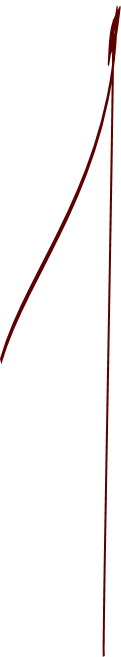 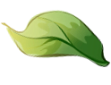 04    Click To Add Title
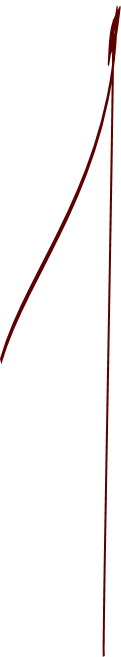 01
Lorem ipsum dolor sit amet, consectetur adipiscing elit.
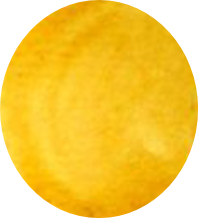 02
Lorem ipsum dolor sit amet, consectetur adipiscing elit.
Click to add your text
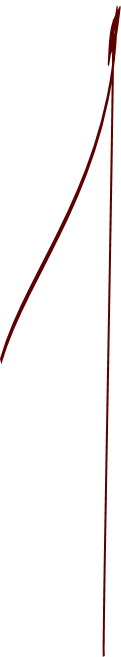 Lorem ipsum dolor sit amet, consectetur adipiscing elit.
03
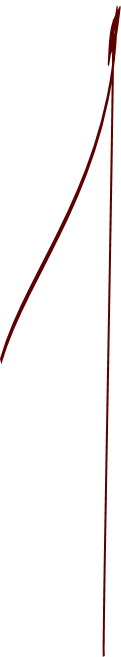 04
Lorem ipsum dolor sit amet, consectetur adipiscing elit.
05
Lorem ipsum dolor sit amet, consectetur adipiscing elit.
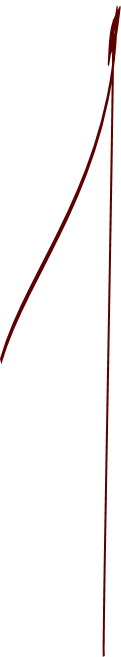 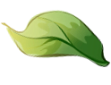 04    Click To Add Title
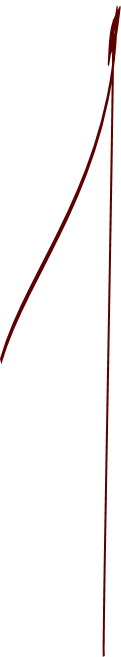 Lorem ipsum dolor sit amet, consectetur adipiscing elit.
Click to add title
01
Lorem ipsum dolor sit amet, consectetur adipiscing elit.
Click to add title
02
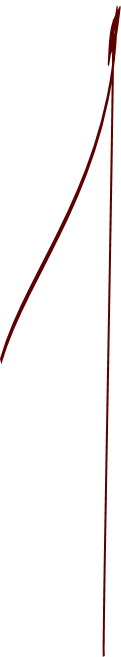 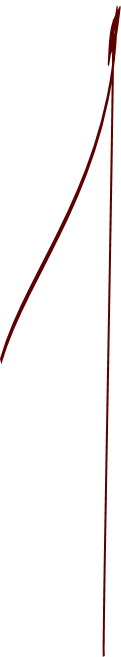 Lorem ipsum dolor sit amet, consectetur adipiscing elit.
Click to add title
03
Lorem ipsum dolor sit amet, consectetur adipiscing elit.
Click to add title
04
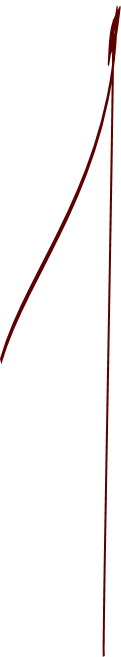 Lorem ipsum
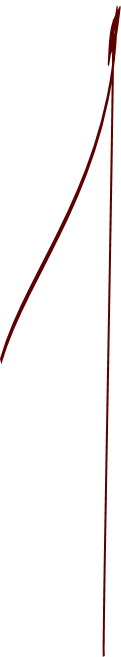 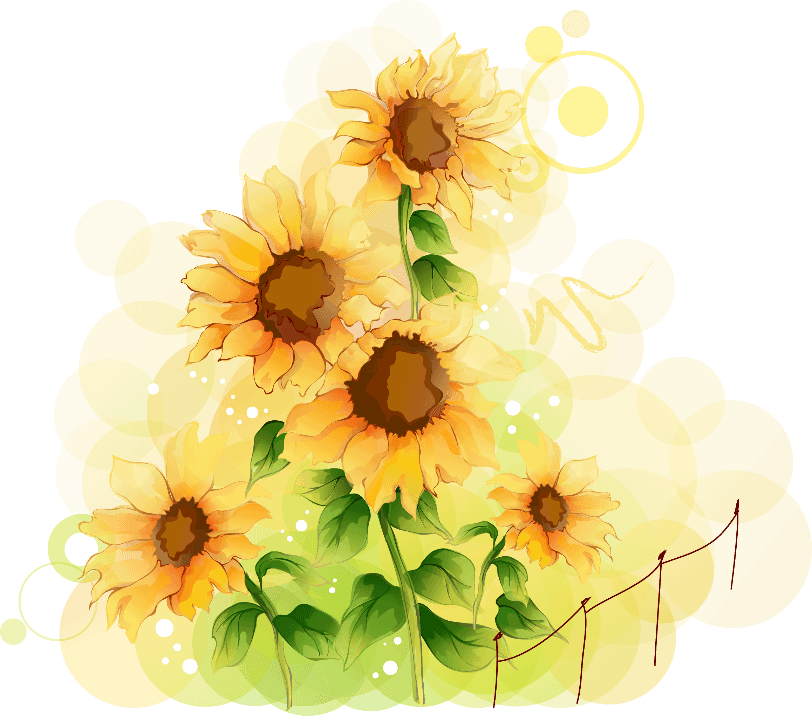 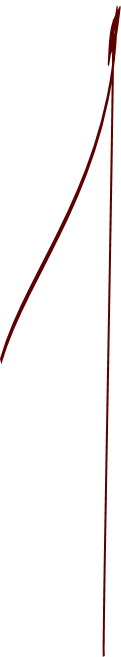 THANKS!
Lorem ipsum dolor sit amet
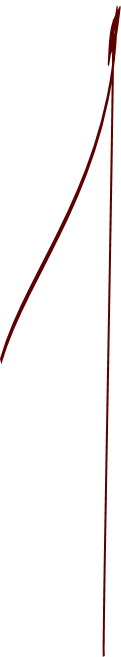 https://www.freeppt7.com